Engineering Metrology
Tolerances & Allowances
Accuracy and Precision
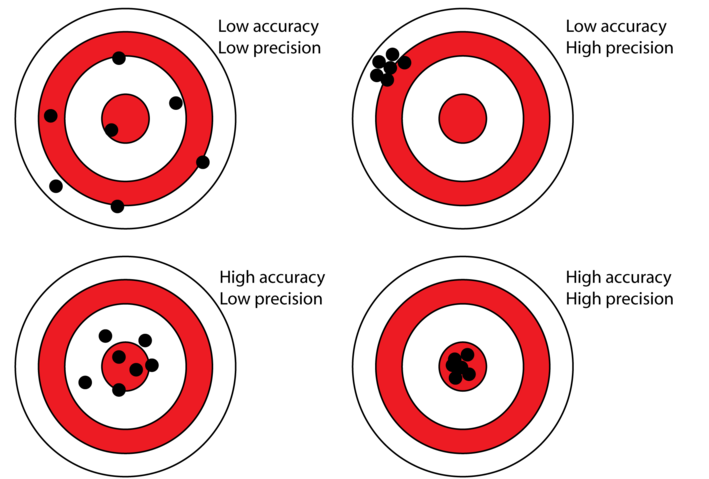 Metrology standards
Sensitivity or resolution is the smallest dimension that can be read on an instrument
Standard measurement should do at the temperature 20  0.3oC
Measuring instruments must have the tolerance more than the desired tolerance for a product 10 times.
For example, if we want to measure a product with tolerance equal to  0.01 , the instrument that we use must have the tolerance equal to 0.001
allowance
For assembly parts
The allowance that desire for the different of  two or more mating parts
If it is positive,  minimum clearance
If it is negative  maximum interference
[Speaker Notes: The different between the min diameter of the exterior fitting part (+) and the maximum diameter of the interior fitting part (-)]
Basic size, deviation, and tolerance on a shaft, according to the ISO system
Fit system (ISO)
Hole-basis system 
Tolerance is at the zero line of hole
MMC: The basic size is at the smallest hole 
Shaft-basis system
Tolerance is at the zero line of shaft
MMC: The basic size is at the biggest shaft.
[Speaker Notes: Because the dimensions of holes are more difficult to control than those of shafts, the hole-basis system is commonly used for specifying tolerances in shaft and hole assemblies.]
Fit between mating parts
Clearance
One part is always loose relative to the other one.
Two mating parts have clearance  0
Transition
Both clearance and interferance
Interference
One part is always forced tight with respect to another.
Two mating parts have clearance  0
[Speaker Notes: ANSI class
	clearance class 1-loose, 2-free, and 3-medium
	transition class 4-snug, and 5-wringing
	interference class 6-tight, 7-medium force, and 8-heavy force
Clearance fit occurs when two toleranced mating parts will always leave a space or clearance when assembled.
Interference fit occurs when two toleranced mating parts will always interfere when assembled. It wold be necessary to stretch the hole or shrink the shaft or to use force to press the shaft into the hole.
Transition fit occurs when two toleranced mating parts are sometimes an interference fit and sometimes a clearance fit when assembles.]
Hole basis system
Shaft-basis system
How to calculate allowance
Maximum clearance = max hole – min shaft

Minimum clearance = min hole – max shaft

Maximum interference = max hole – min shaft

Minimum interference = min hole – max shaft

Look up from the allowance table
[Speaker Notes: Max interferance > min interferance   because of the minus value
If they are absolute value,  I max interferance l < l min interferance l]
Clearance fits
Transition
fits
Interference
fits
Example
We want to assemble shaft and gear together.  The nominal size of both part is equal to 5 mm. Using medium drive fit.
Chose hole-basis system: H7/s6 and basic size = 5 mm.  From the table,
The diameter of
       the biggest hole = 5.012 mm
       the smallest hole = 5.000 mm
       the biggest shaft = 5.027 mm
       the smallest shaft = 5.019 mm
Minimum allowance = -0.027
Maximum allowance = -0.007